Philadelphia
Economy
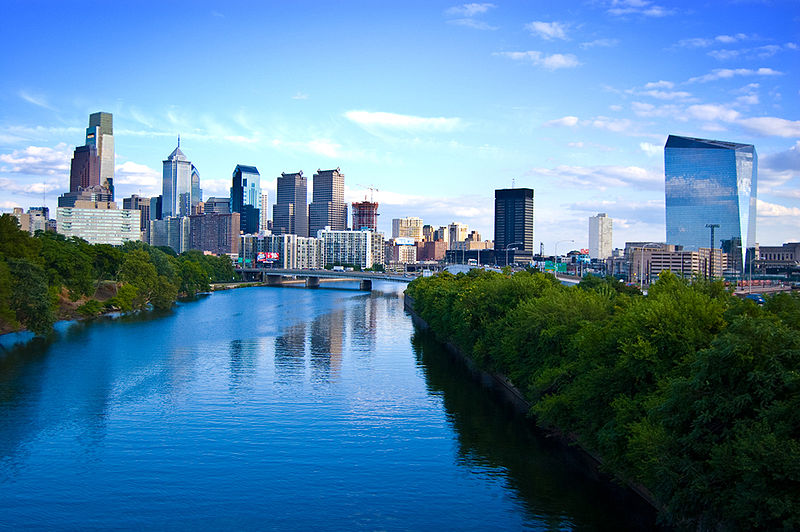 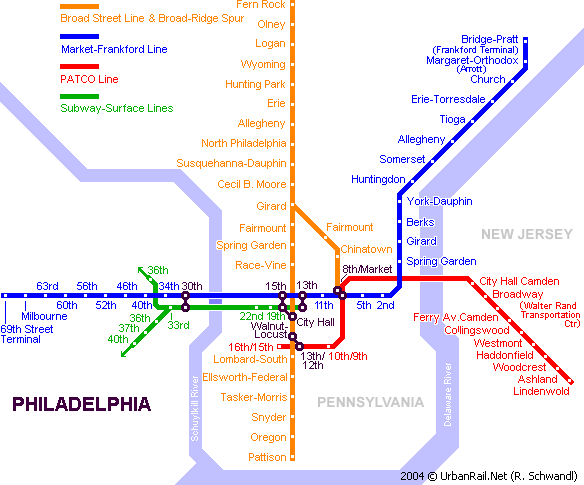 The Metropolitan System
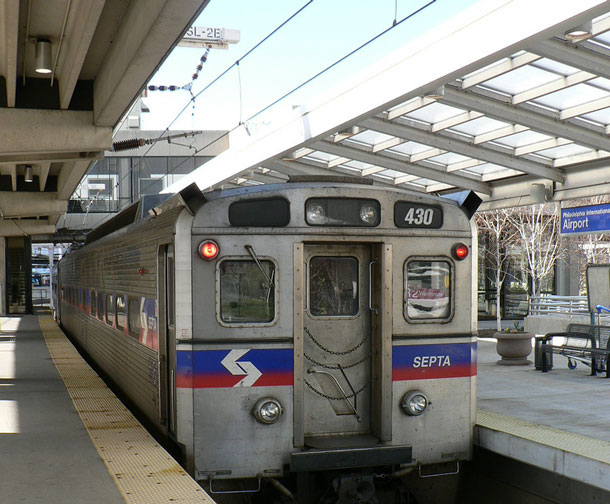 Philadelphia has the seventh-largest metropolitan economy in the United States
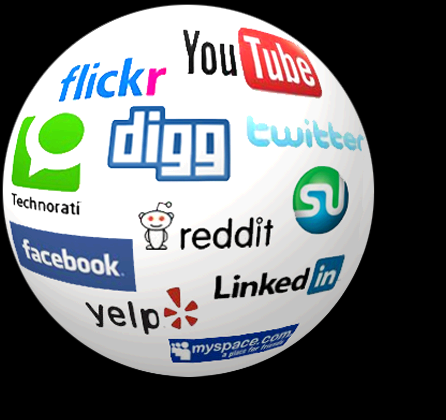 Media Market
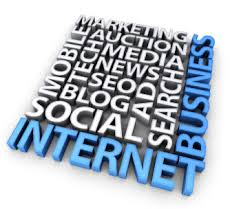 The city is also the nation's fourth-largest consumer media market, as ranked by the Nielsen Media Research
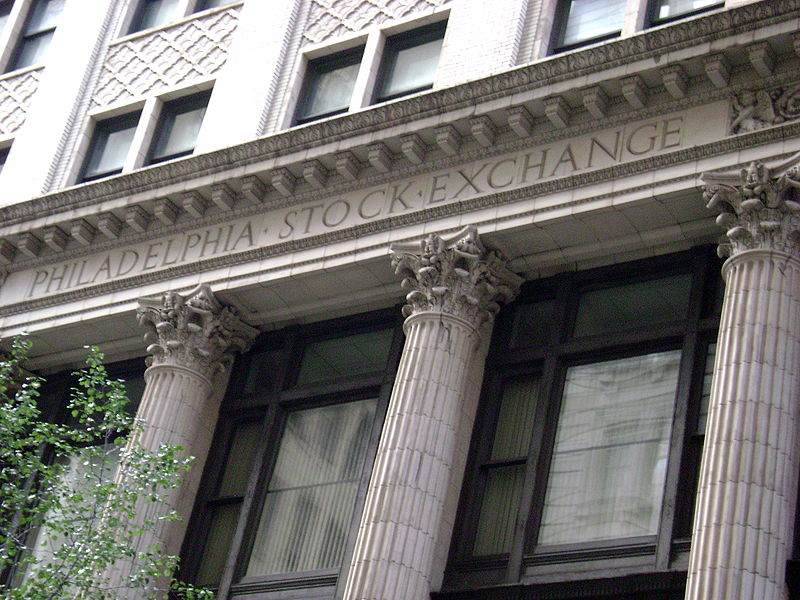 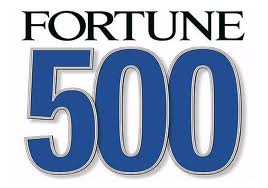 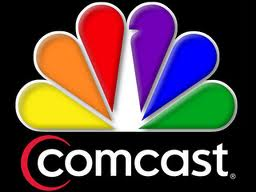 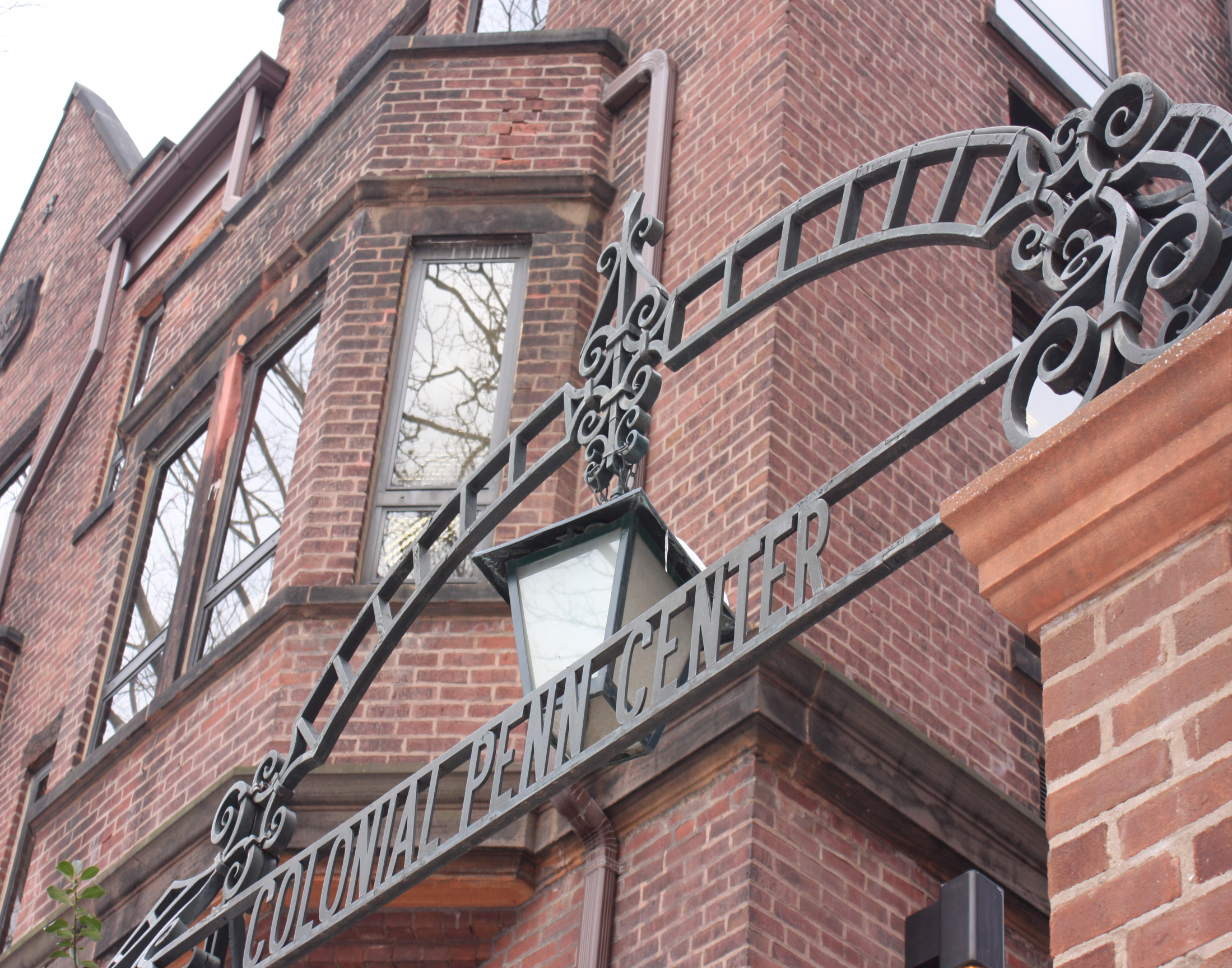 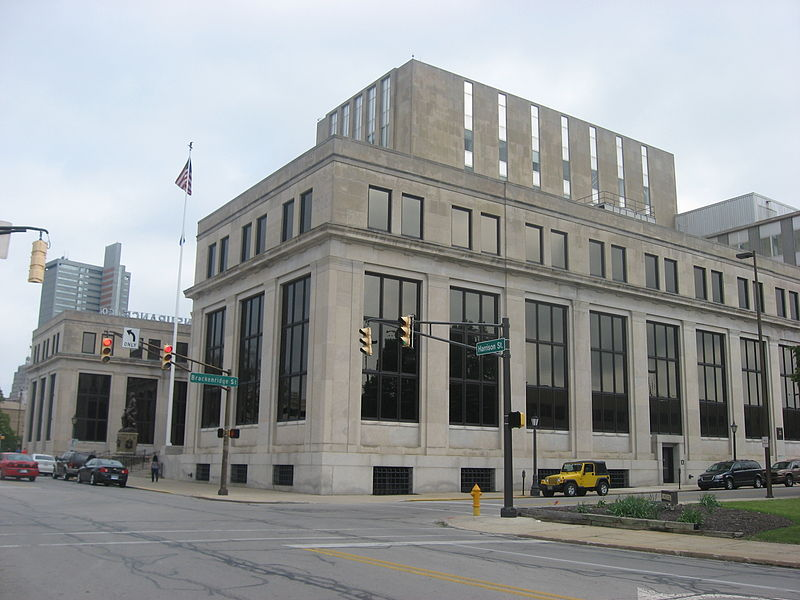 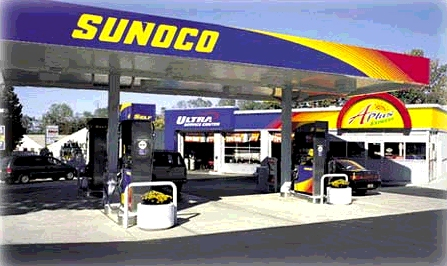 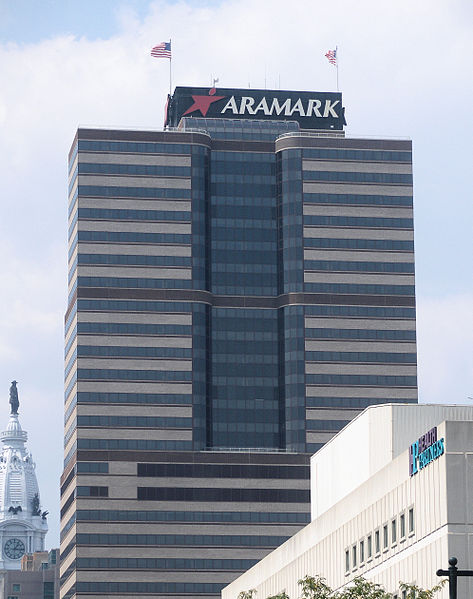 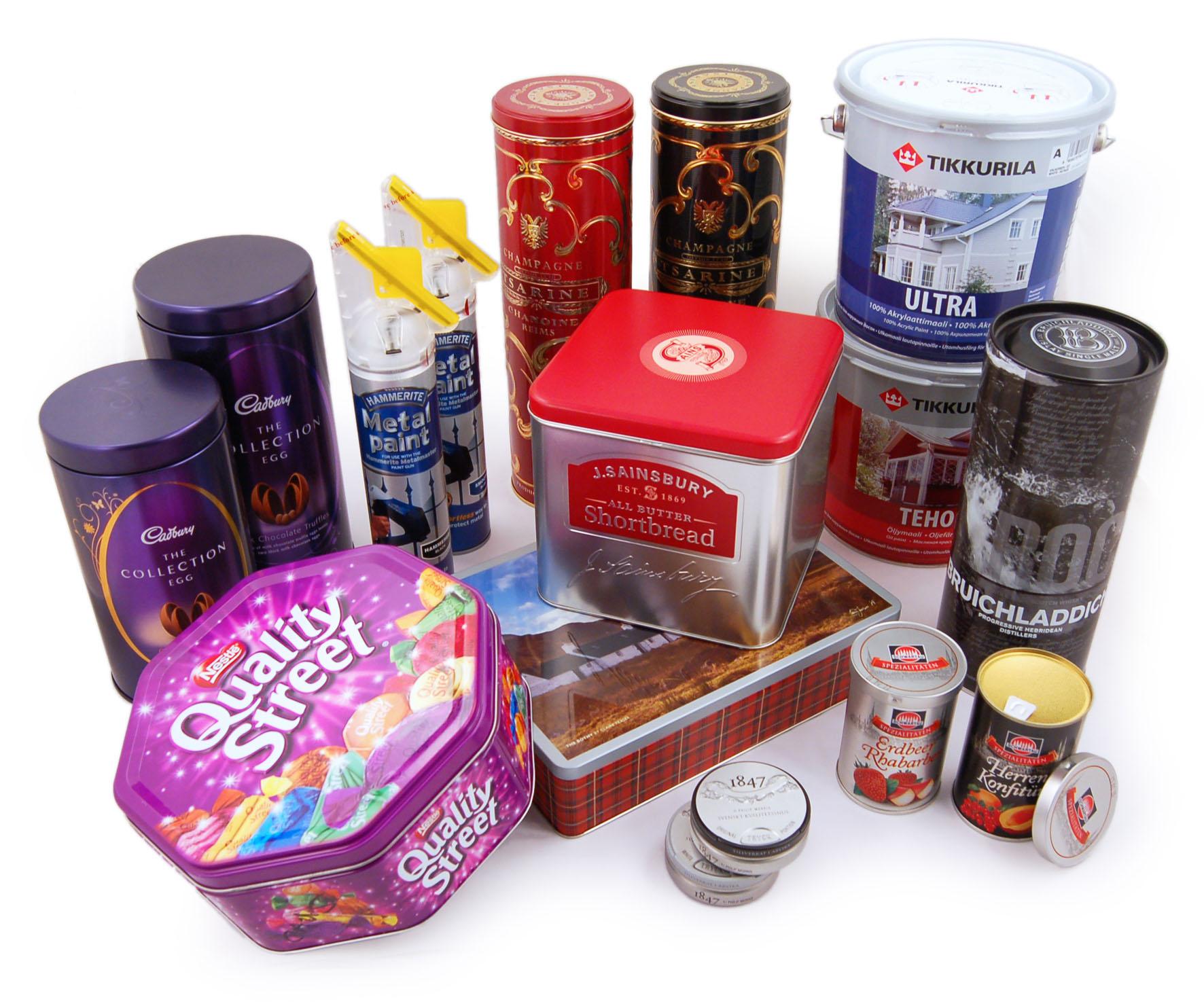 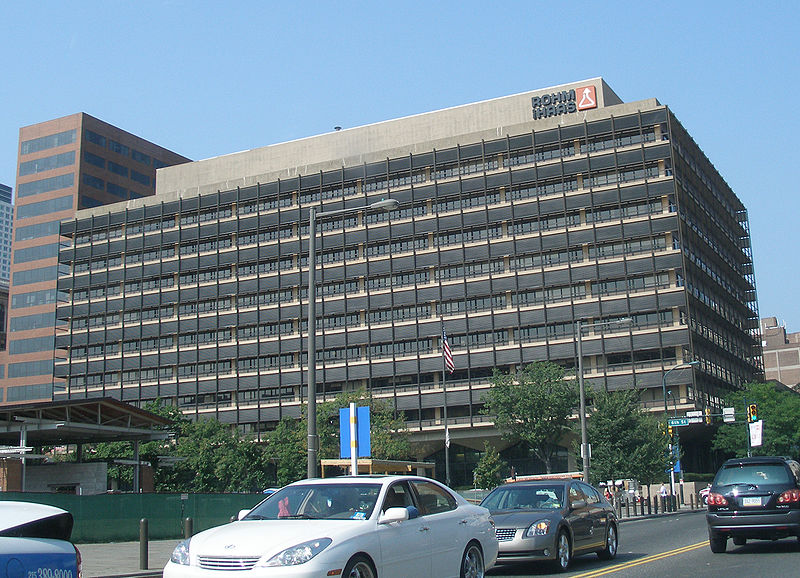 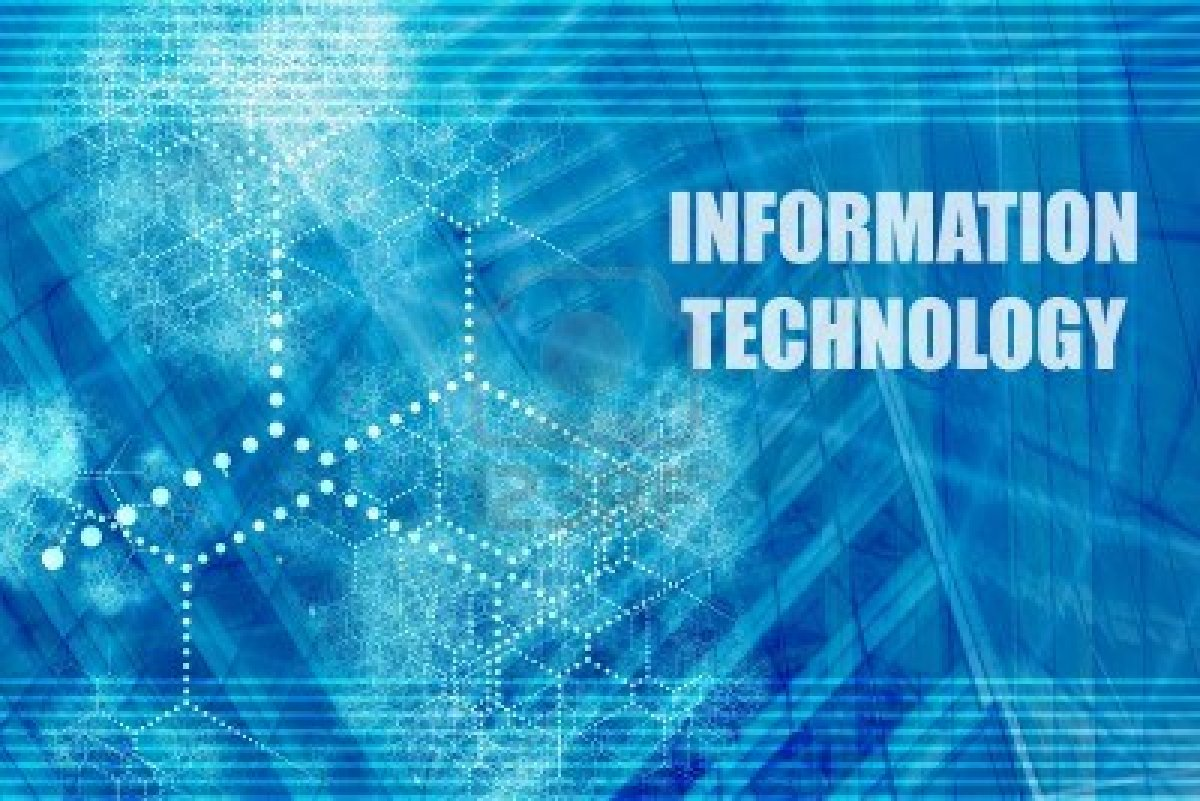 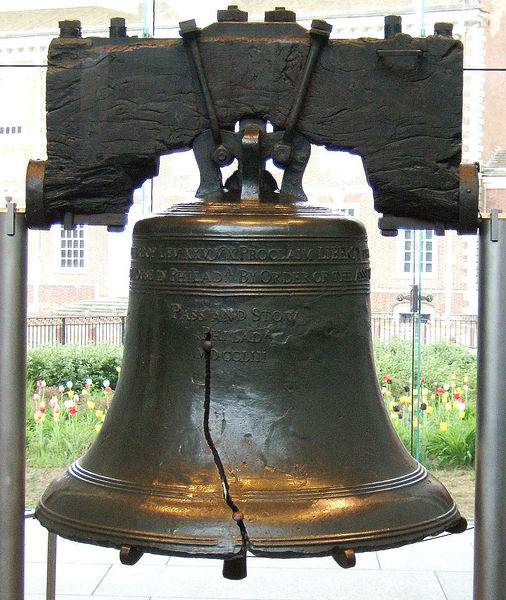 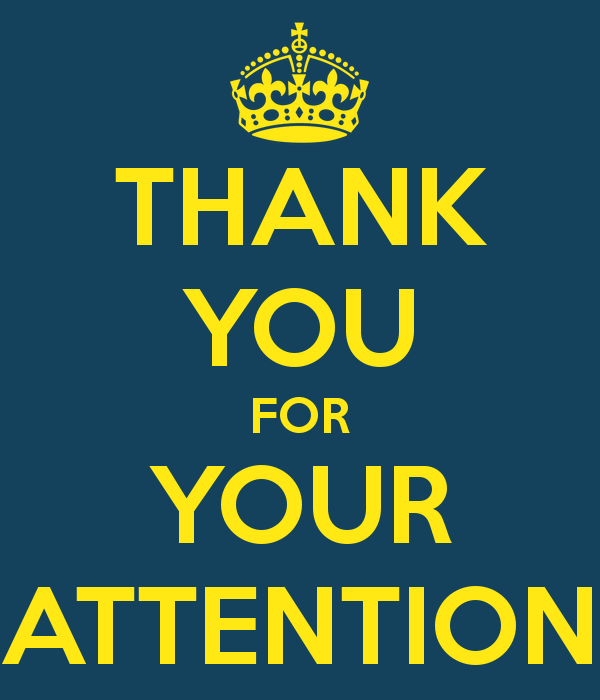